Классная работа.
4.12.08
Деление степеней
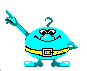 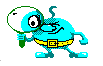 Цели урока:
Повторить определение степени с натуральным показателем, правило умножения степеней.
Рассмотреть правило деления степеней.
Научиться применять данные правила при решении примеров.
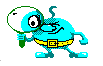 План урока:
Повторение.
Изучение нового материала.
Минутка отдыха.
Закрепление.
Задание на дом.
Подведение итогов урока.
Повторение:
1. Прочитайте степень, назовите основание и показатель степени:
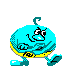 Повторение:
2. Вычислите (запишите только ответ):
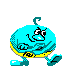 Ответы:
Повторение:
3. Выполните умножение степеней (запишите только ответ):
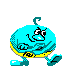 Ответы:
Изучение нового материала:
Представьте выражение
в виде произведения двух множителей, один из которых равен
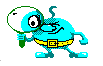 Изучение нового материала:
При делении степеней с одинаковыми основаниями основание оставляют прежним, а из показателя степени делимого вычитают показатель степень  делителя.
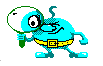 Прочитаем правило (учебник, стр.):
Попрошу сидячих встать 
и команды выполнять. 
Подышите, 
– отдохните. 
Вместе руки поднимите,
и тихонько опустите.
Наклонитесь, 
разогнитесь,
встаньте прямо,
улыбнитесь. 
Влево – вправо повернитесь.
На носочках поднимитесь . 
Из ребят никто не болен 
и осмотром я доволен.
Минутка отдыха:
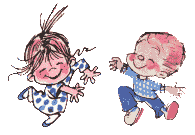 Закрепление:
№ 424
Закрепление:
№ 426
Закрепление:
№ 427
Закрепление:
№ 428
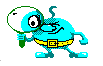 Подведем итоги
С каким правилом мы сегодня познакомились?
Как формулируется это правило?
Какое правило мы повторили?
Вот и завершается наш урок.

На этом уроке вы, ребята, повторили правило умножения степеней,  познакомились с правилом деления степеней, а также рассмотрели их применение.
Домашнее задание: 
п. 17 (правила),
 № 425, 431
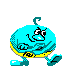 Спасибо за урок!